COVID-19, the Vaccine and the Workplace
Part 1

March 25, 2021
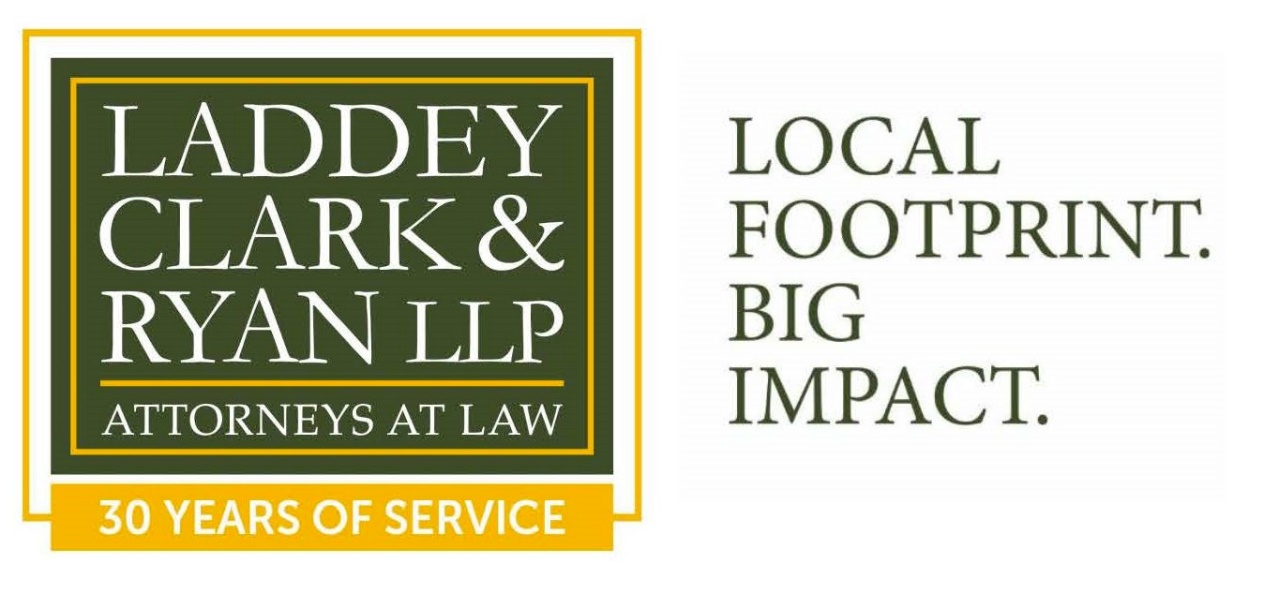 Disclaimer
The materials contained in this presentation were created by Laddey, Clark & Ryan, LLP, for informational purposes only and are not intended and should not be construed as a substitute for legal advice.
This seminar is not intended to create an attorney-client relationship between you and Laddey, Clark & Ryan, LLP.  
This seminar is not intended to serve as an advertisement or solicitation.
All materials in this seminar are copyrighted © 2021 Laddey, Clark & Ryan, LLP. 
The reproduction of any materials contained in this seminar without the permission of Laddey, Clark & Ryan, LLP, is prohibited.
Topics to Be Covered
Implementing Vaccine Policies
Requiring Proof of Vaccination
Privacy Rights for Employees
Vaccine Exceptions
PPE Requirements
Employee Incentives
Leave Requests
Paid Time Off
Key Takeaways
Consistent, uniform enforcement of all policies—especially those pertaining to discipline—is critical
All employees must be subject to the same discipline in accordance with established, written policies
Reasonable accommodations may be required for certain employees during the COVID-19 pandemic, particularly regarding discipline
Vaccination Policies: Questions to Be Answered
Should vaccinated employees be required to continue wearing face coverings, social distancing and employing other mitigation protocols?

Are there alternatives to mandatory vaccination, such as incentives?

Are there additional concerns involving unionized employees?

May employers require some, but not all, employees to be vaccinated?
Vaccination Policies – Questions to be Answered
May employers implement mandatory vaccination policies?

Are there exceptions for employees with disabilities?

Are there exemptions for employees due to their religious beliefs or practices?

Can employers require proof of vaccination?

Can employees be disciplined if they submit fraudulent evidence of vaccination?
Vaccination Policies – Questions to be Answered
Is time spent being vaccinated compensable?

What rights of privacy do employees have?

How can employers ensure consistent application of vaccination requirements?

What impact should employers consider regarding employee morale?

What happens if employees suffer side effects from vaccines?
So where are we today?
On Wednesday, New Jersey reported another 3,227 confirmed cases of coronavirus
28 additional confirmed deaths
People hospitalized in the state continue to climb above 2,000 patients
New Jersey’s 7 day average for new confirmed cases is now 3,339, up 6% from a week ago and 35% from a month ago
The pressure remains to Slow The Spread!
Pandemic Fatigue
Everyone wants to get back to ‘normal,” 
the way life used to be.
New Jersey’s rate of transmission remained 1.09 for a third day.

Any number over 1 indicates that the outbreak continues to grow, with each new case leading to at least one other case.
New Jersey, a state of 9 million people, has reported 
24, 292 residents have died from complications related to 
COVID-19
According to the New Jersey State Department of Health, as of Wednesday, the state confirmed nearly 500 cases of the coronavirus from seven different “VARIANTS”:
U.K. Variant
Brazilian Variant
South African Variant
According to Dr. Eddy Bresnitz, Medical Advisor to the NJ COVID-19 Response Team, they do not appear to reduce the efficacy of vaccines.
The Vaccine
New Jersey health facilities and vaccine centers have administered about 
3.6 million 
doses of the COVID-19 vaccine
Including about 1.29 million people now considered 
FULLY VACCINATED
Last week, alone, the state reported 500,000 vaccine doses were administered
New Jersey’s goal is to vaccinate 70% of its 
ELIGIBLE ADULTS
About 4.7 million people
By the end of May
Today, the state reports
18% of the adult population is fully vaccinated
More than half of adults have been administered at least one shot
Getting the Vaccine
It don’t come easy!!
The mad dash to input name and zip codes 
for open shots
Morris County
Acme Pharmacy, Oak Ridge, mhealthappointments.com/covidappt
Atlantic Health System: 475 South St., Morristown; 333 Route 46 west, Mountain Lakes; 242 West Parkway, Pompton Plains. atlantichealth.org
CVS Pharmacy: Chatham and Ledgewood, 800-746-7287, cvs.com/immunizations/covid-19-vaccine
Rite Aid: 123 E. Main St., Suite 16, Denville; 480 N. Beverwyck Road, Lake Hiawatha; 213 South St., Morristown. riteaid.com/pharmacy/covid-qualifier
Sav-on Pharmacy, Morris Plains, mhealthappointments.com
ShopRite Pharmacy: 90 Bartley Flanders Road, Flanders; 178 East Hanover Ave., Cedar Knolls; 60 Beaverbrook Road, Lincoln Park; 808 Route 46 west, Parsippany; and 1153 Valley Road, Stirling. vaccines.shoprite.com
St. Clare's, Denville and Dover. 
Weis Markets pharmacies: 293 U.S. Highway 206, Flanders; and 148 Center Grove Road, Randolph. weismarkets.com
Zufall Health Center, 4 Atno Ave., Morristown, and 18 W. Blackwell St., Dover, zufallhealth.org
Sussex County
CVS Pharmacy, Vernon, 800-746-7287, cvs.com/immunizations/covid-19-vaccine
Newton Medical Center, 175 High Street, Newton, atlantichealth.org/conditions-treatments/coronavirus-covid-19/covid-vaccine.html
Rite Aid, 2 Vernon Ave., Hamburg, riteaid.com/pharmacy/covid-qualifier
ShopRite Pharmacy: 90-80 Route 206, Stanhope; 270 Route 23, Franklin; 125 Water St. (Route 206 north), Newton; 18 Village Blvd, Sparta. vaccines.shoprite.com
Sussex County Department of Health & Human Services Division of Health, 37 Plains Road, Augusta, (973) 579-9488, sussex.nj.us
Weis Markets pharmacies: 140 State Route 23, Franklin; and 121 Water St., Newton. weismarkets.com
And fortunately, the list of sources grows:
CVS.com
Twitter feeds such as @nj_vaccine and @C19VaxxUpdates
Join the NJ COVID Vaccine Info Facebook page and get your questions answered: bit.ly/3vN55jg
NJ Vaccine Matchmakers
NJ Department of Health
A full list of New Jersey vaccination locations can be found at:

https://covid19.nj.gov/pages/COVID-19-vaccine-locations-for-eligible-recipients
What is an Employer To Do?
What is an Employer Required To Do?
What should the Employer do even if not required to do so by law?
The Workplace
With the exception of places of public accommodation, Employers can return their employees to a safe workplace
Following Proper Protocols:
Social Distancing
Wearing of Facemasks
Washing of Hands
Sanitizing Surfaces
Employee Screening
* NJ Executive Order 192
Safe workplace conditions are monitored and enforced by:
NJ State Department of Labor (NJ.GOV/LABOR)
OSHA: Occupational Safety and Health Administration (OSHA.GOV)
“You have the Right to a Safe Workplace”
																-OSHA Website
Executive Order 192:
Imposes requirements on every employer-business, non-profit, governmental and educational entity to take steps to prevent the spread of COVID-19
Executive Order 192:
Is it unlawful to retaliate against an employee for filing a 192 complaint?
An Employee Has COVID-19
NJAC 12:70
Prohibits firing or punishing an employee who requests time off based on a medical professional’s determination that the employee has COVID-19
NJAC 12:70
This applies only during the COVID-19 Pandemic and related Public Health Emergency and State Emergency
Federal Emergency Paid Sick Leave
Employers “may” provide paid sick leave.   Employers are no longer (after December 31, 2020) required under the Federal Emergency Law to provide paid sick leave. Employer tax credits are available.
NJ Family Leave Act (NJFLA)
If eligible and work for a covered employer, an employee may be entitled to up to 12 weeks of job protected leave to care for a family member in a two year period.
NJ Earned Sick Leave
Most NJ workers are entitled to up to 40 hours of earned sick leave to care for themselves or a family member.  This applies to:
Full time
Part time
Temporary
NJ Temporary Disability Insurance
Benefits can partially replace the employee’s wages when they have to stop work due to an illness or injury, including COVID-19
Workers’ Compensation
If the employee was exposed to COVID-19 in the workplace they may be eligible for Workers’ Compensation benefits
Mandatory Vaccines
Employers do have the legal right to require their employees to be vaccinated against COVID-19
Mandatory Vaccines
But, there are exceptions:
And do you want to mandate the vaccine?
The U.S. Equal Employment Opportunity Commission (EEOC), which is the federal agency that enforces civil rights laws against workplace discrimination, confirmed that employers can mandate employees getting the COVID-19 vaccine
Exceptions include:

Documented medical or disability issue
A sincerely held religious belief
Personal preference reasons are not recognized under the law
I don’t like needles
I don’t think it is safe
I don’t trust the government
Nobody can tell me what to do!
If an employee can document a medical condition or sincerely held religious belief:
“Interactive Process”
“Reasonable accommodation”

Without creating an undue hardship for the Employer
“Direct threat to other workers”

May exclude from the workplace, including termination
Foregoing Mandating and 
Focusing on Education and/or Incentives
Connect with Laddey, Clark and Ryan, LLP
Like us		     Connect with us		       Follow us
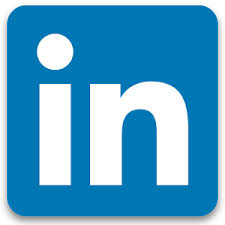 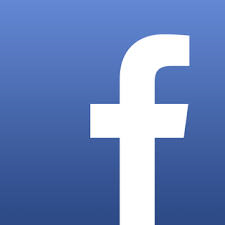 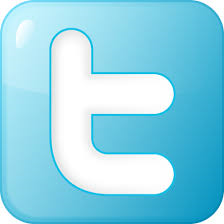